Rotaviren
Erstellt von impf.wiki
1
Definition
Verbreitung
Symptome und Komplikationen
Therapie
Prävention
Quellen
Inhalt
2
Rotaviren sine eine der häufigsten Ursachen für Durchfall und Erbrechen bei Kindern. Aufgrund der hohen Ansteckungsgefahr, haben sich statistisch gesehen fast alle Kinder in den ersten fünf Lebensjahren mit den Rotaviren infiziert. Besonders Säuglinge sind durch den großen Flüssigkeits- und Salzverlust gefährdet, da es schnell zu gefährlichen Austrocknungen kommen kann.
Definition
3
Infektionswege: Hauptsächlich durch Schmierinfektionen sowie Tröpfcheninfektion
Durch Husten, Niesen und Sprechen von Mensch zu Mensch übertragen
Über Fäkalien und verunreinigte Gegenstände sowie Lebensmittel und Trinkwasser

Inkubationszeit: 1-3 Tage
Weltweit: 
Sterben 453.000 Kinder <5 Jahren
 stationäre Behandlung von Kinder ca. 2,4 Millionen
Verbreitung
4
Durchfall  Verschlimmerung in wenigen Stunden
Übelkeit
Erbrechen
Starke Magenschmerzen
Kinder: hohes Fieber

Hoher Flüssigkeitsverlust  lebensbedrohlich
Symptome und Komplikationen
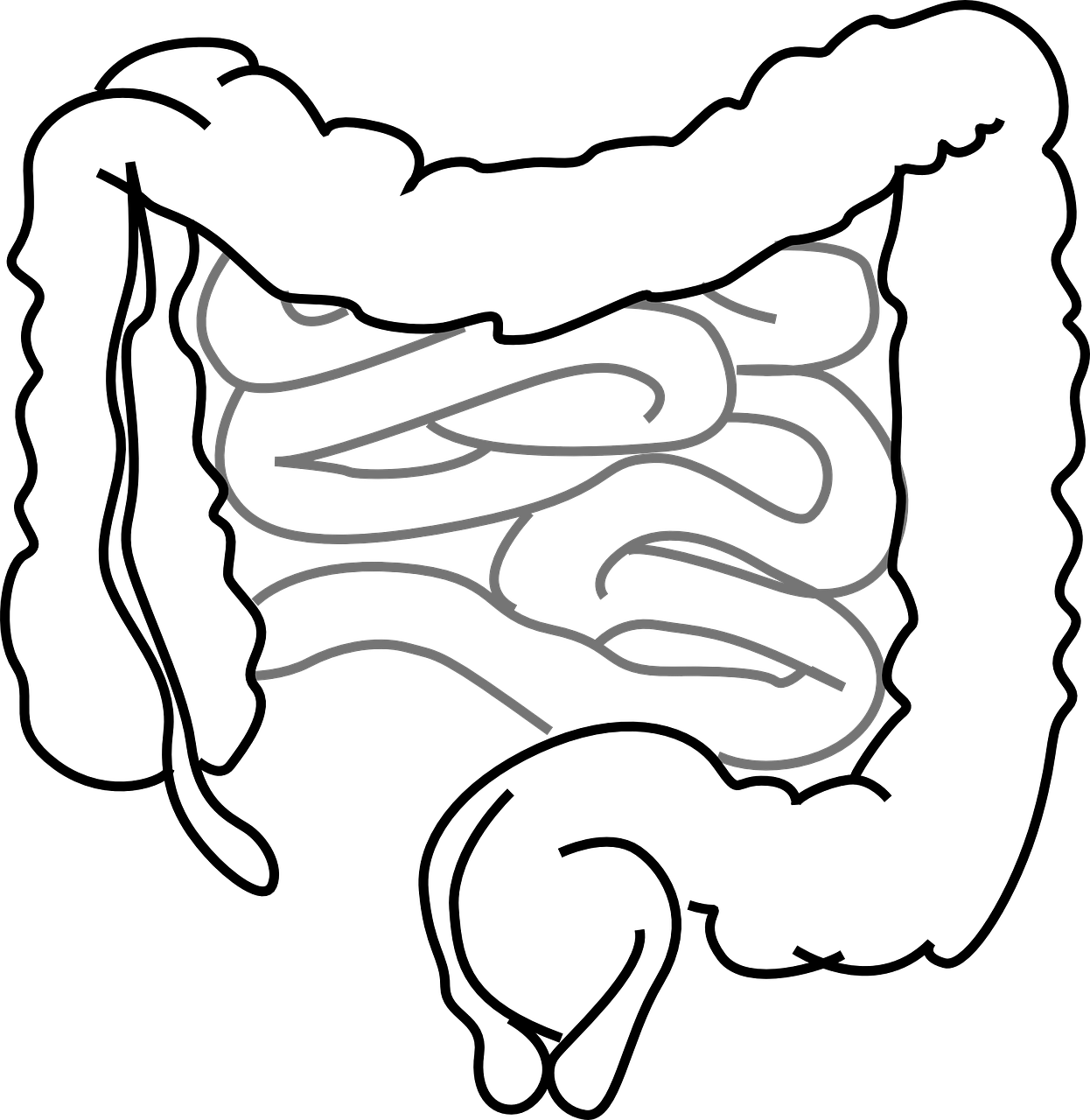 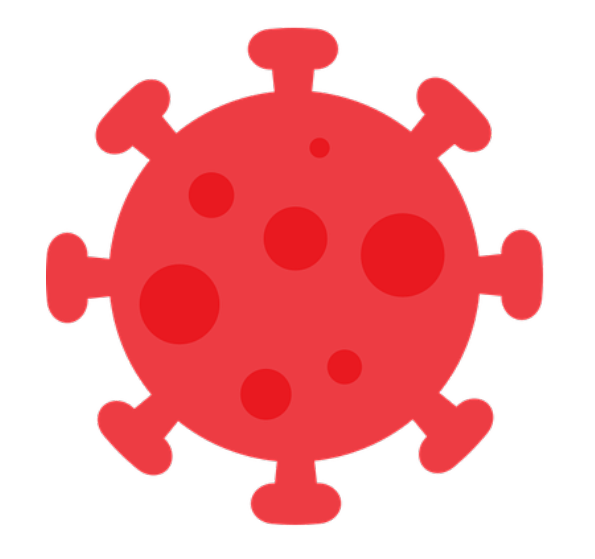 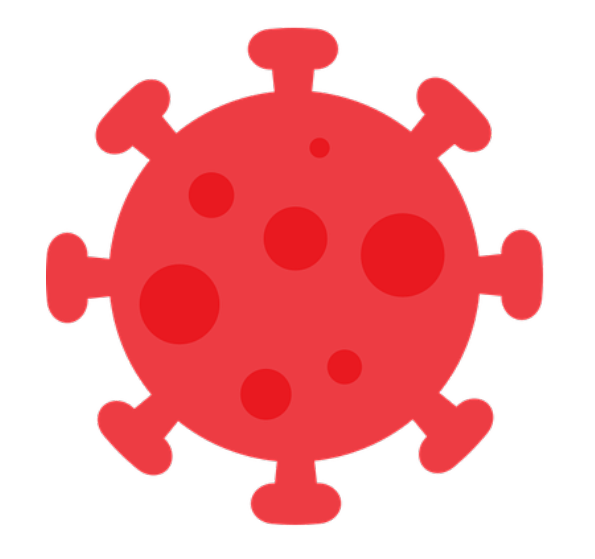 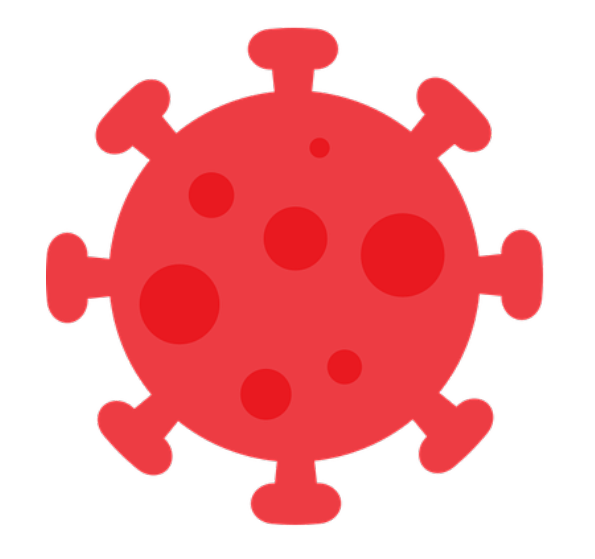 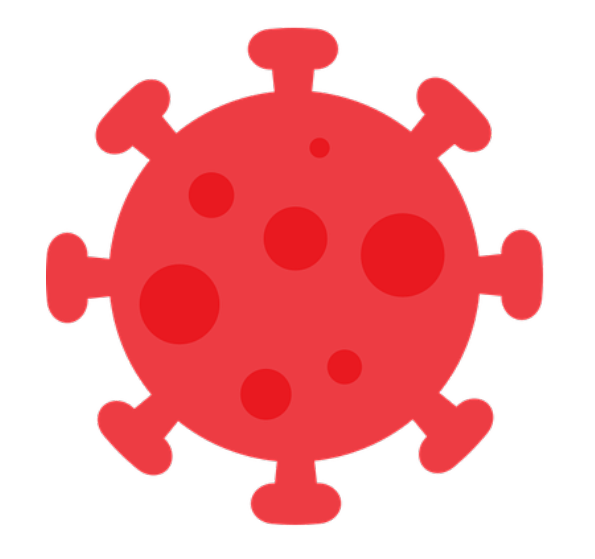 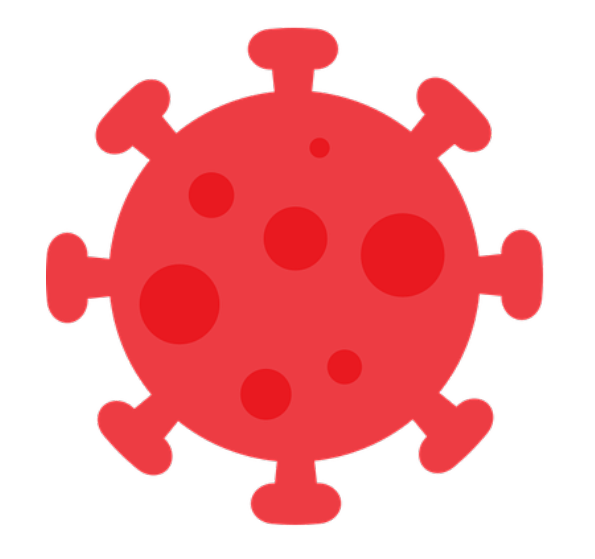 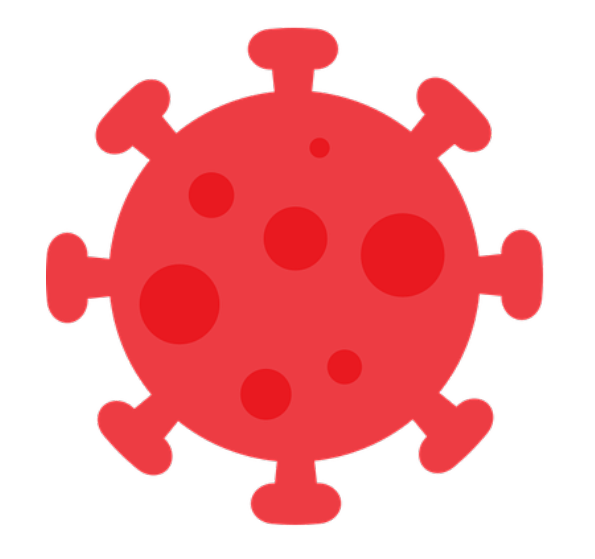 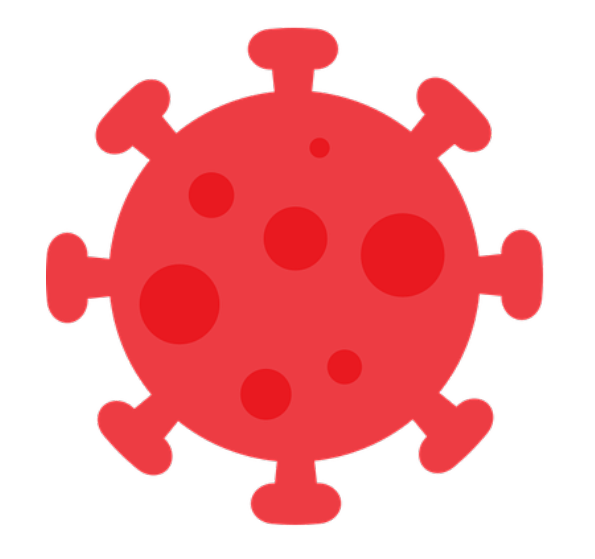 5
Symptomatische Therapie
Direkte Bekämpfung der Viren durch Medikamente ist nicht möglich
Viruserkrankung  keine Antibiotika-Therapie
Ausreichende Flüssigkeitszufuhr
Auf fetthaltige Getränke verzichten
Besondere Hygienemaßnahmen
Therapie
6
Schluckimpfung:
Säuglinge ab 6 Wochen
2-3 Impfdosen
Mindestabstand von 4 Wochen
Impfung schützt gegen schwere Verläufe und notwendige Krankenhausbehandlungen können verhindert werden
Kann gleichzeitig mit anderen Impfungen verabreicht werden 
Verträglichkeit:
Gut verträglich
Vorrübergehendes Fieber, Durchfall, Erbrechen
Prävention
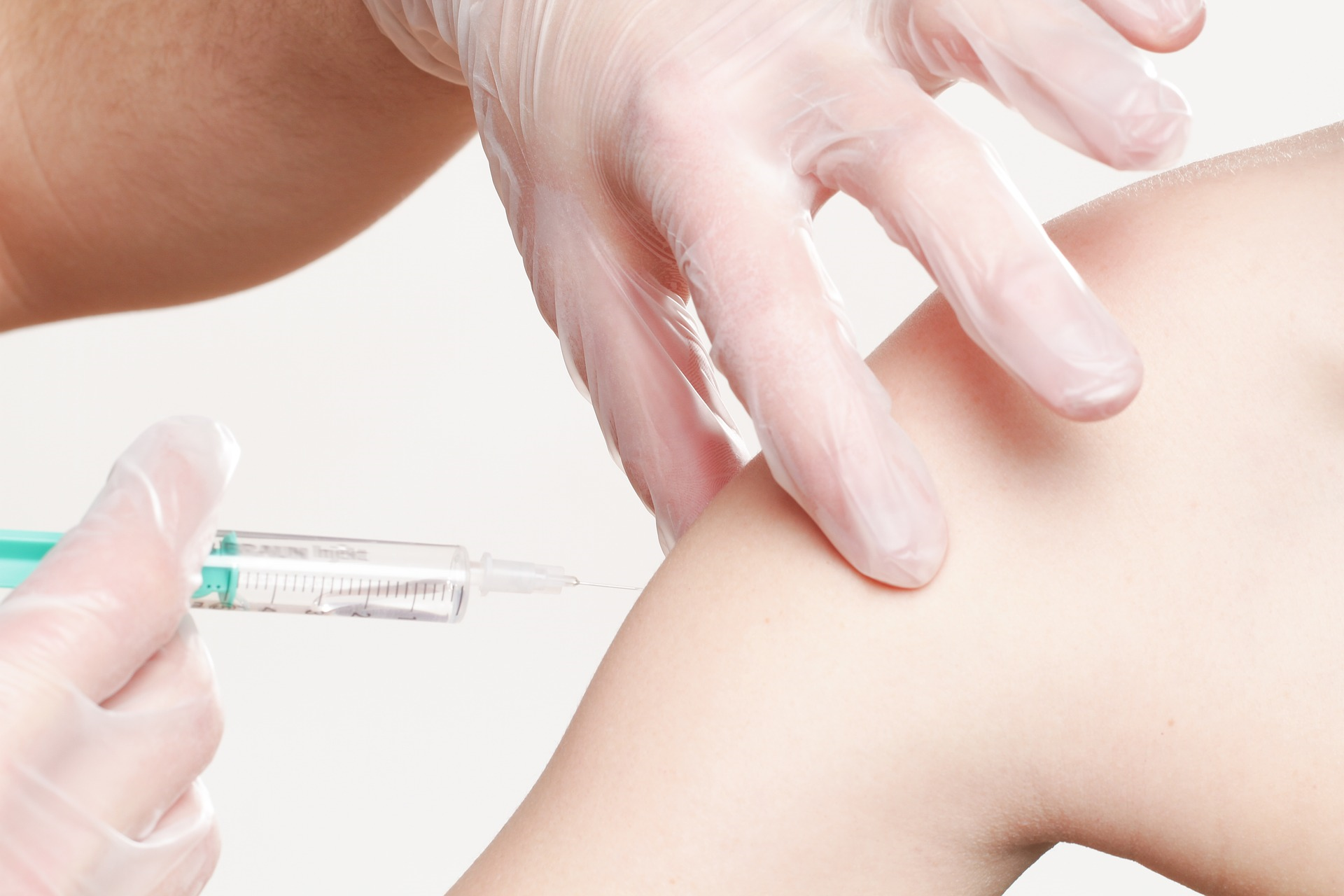 7
Ommen, Oliver (o.J.): Polio- Impfung bei Kindern URL: https://www.impfen-info.de/impfempfehlungen/fuer-kinder-0-12-jahre/polio-kinderlaehmung.html, Aufruf am 20.07.2020
Seidel, Mira (2019): Polio URL: https://www.netdoktor.de/krankheiten/polio/, Aufruf am 20.07.2020
Seidel, Mira (2020): Polio-Impfung URL: https://www.netdoktor.de/krankheiten/polio/impfung/, Aufruf am 20.07.2020
Quellen
8